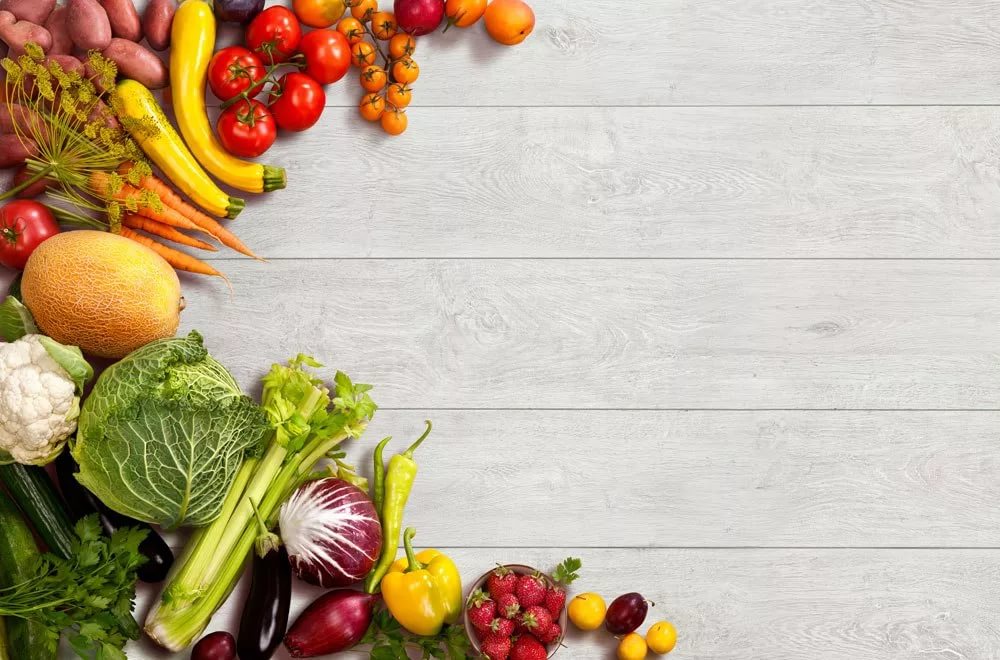 «Чудесный сундучок»
Цель: Познакомить детей с сундучком, в котором живут загадки. 
Задачи: 
Учить детей отгадывать русские народные загадки об овощах и фруктах;  
Познакомить сундуком, как предметом быта, его назначением. 
Дать первоначальные знания о пользе овощей и фруктов для здоровья человека. 
Развивать внимание, память, умение высказывать свои предположения.
Пополнять активный словарь детей. Упражнять в умении отвечать на вопросы педагога.
Вызывать интерес к культуре русского народа, через знакомство с предметами быта, элементами фольклора.
Воспитывать нравственные и эстетические качества подрастающего поколения. 
Активизация словаря: Сундук, загадки, репа, морковь, лук, яблоко, груша, компот.
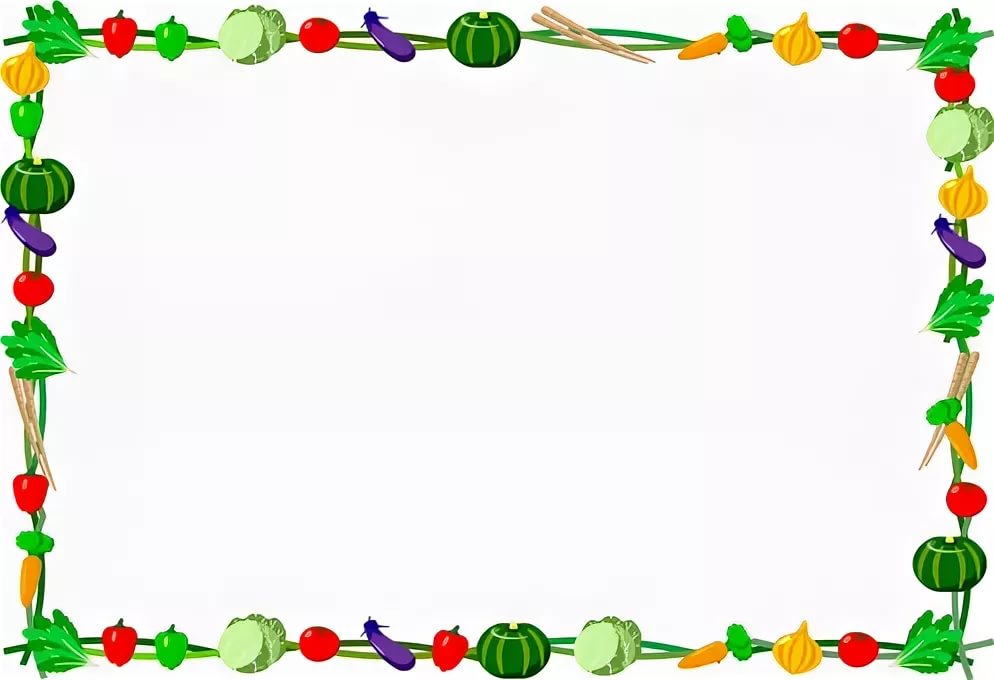 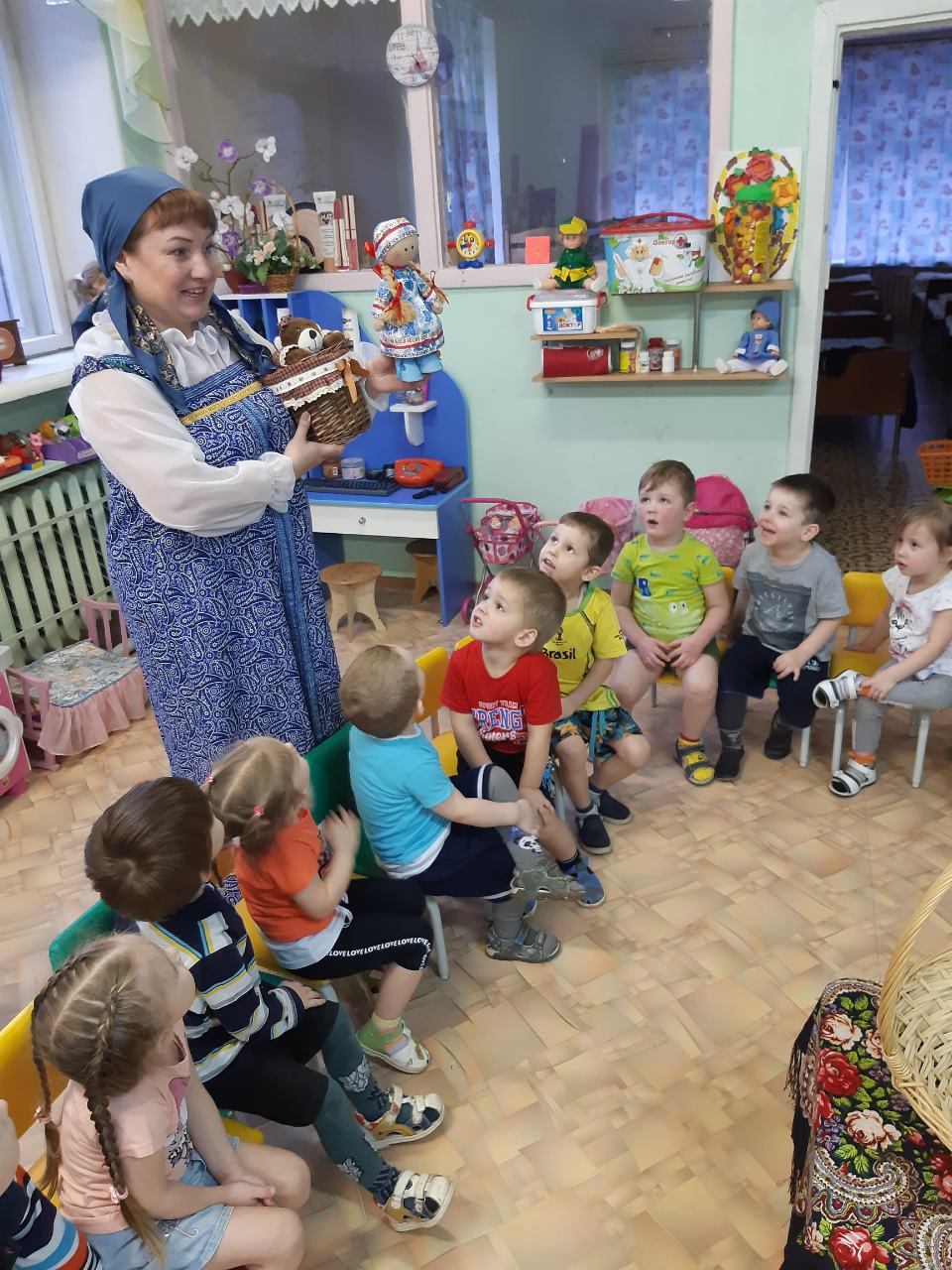 Бабушка: - Здравствуйте гости дорогие! 
Очень рада вас видеть у себя в гостях. 
Я сегодня не одна вас встречаю. 
Как вы думаете, что это? 
Бабушка: - Вот сундучок не простой, а с секретом. 
Я волшебный сундучок
Вам, ребята, я - дружок.
Очень хочется мне знать,
Как вы любите играть.
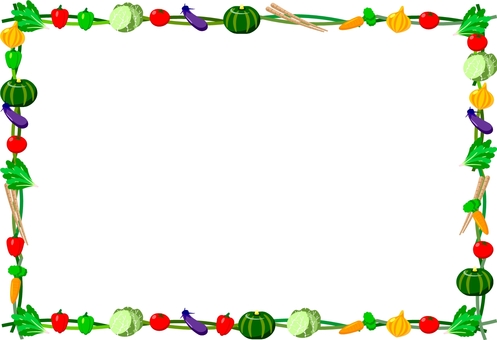 Нет в сундучке ни злата, ни серебра, нет в нём алых ленто­чек и разноцветных платочков, а живут здесь разные загадки. Как отгадаешь загадку, зазвенит колокольчик, чудесный сун­дучок откроется и оттуда появится отгадка. Вы умеете отга­дывать загадки?
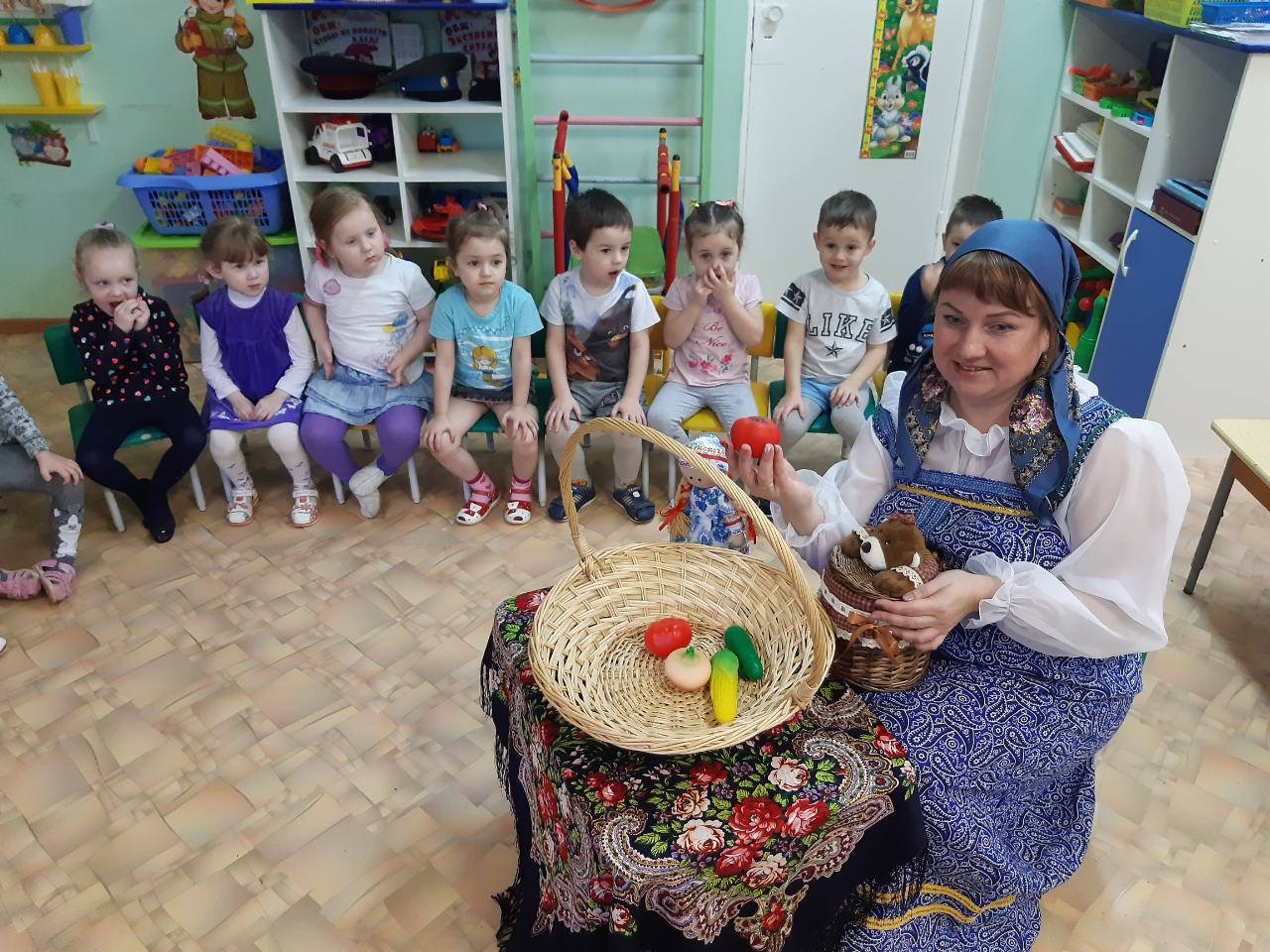 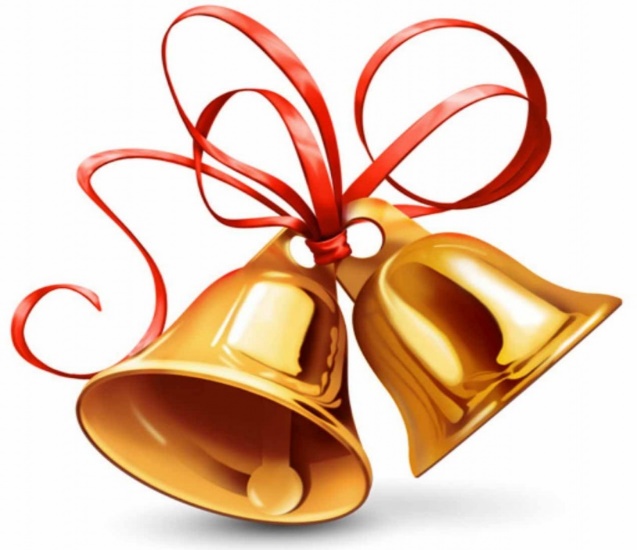 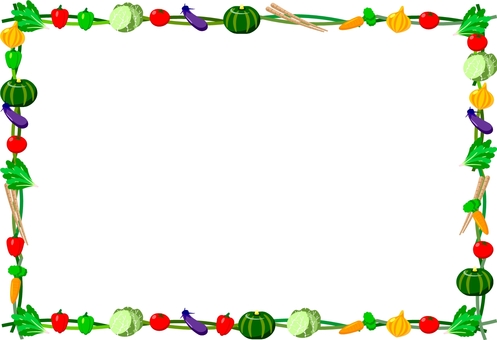 1.Красная девица сидит в темнице, А коса на улице. (Морковь) 
Бабушка: - чем полезна морковь, 
для здоровья человека? 
Дети высказывают свои предположения.
Бабушка: Морковь полезна для здоровья ваших глаз.
2.Сидит дед — в сто шуб одет.Кто его раздевает, 
Тот слезы проливает. (Лук) 
Бабушка: - Чем полезен лук для здоровья человека? 
Дети высказывают свои предположения.
Бабушка: - Лук помогает нам уберечься от простуды,
 он убивает вирусы.
3. Кругла, а не месяц,
 Желта, а не масло, 
С хвостом, а не мышь. (Репка)Бабушка: репа полезна витаминами
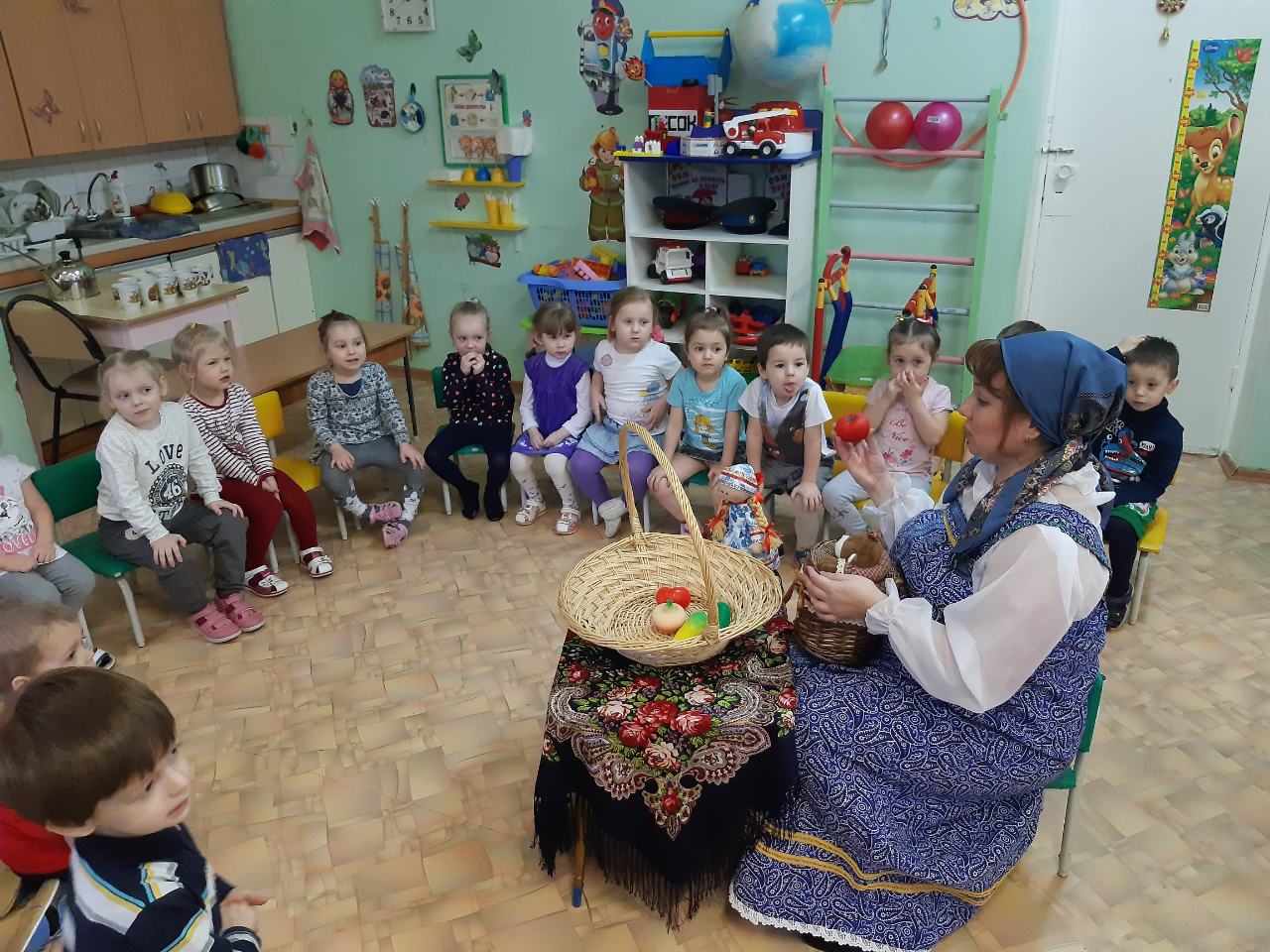 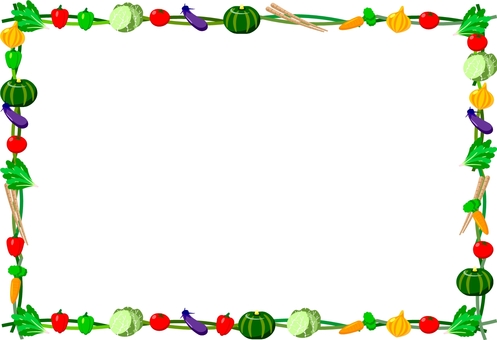 Бабушка: А теперь мы все разделим, чтобы наши повара смогли сварить суп и компот. Из чего, ребята, варят суп? 
Дети: Из овощей.
Бабушка: Какие овощи у нас есть? 
 -  Собираем мы в лукошко
   И морковку, и картошку,
  Лук, свеклу и горох
  Урожай у нас неплох.
 Давайте сложим овощи в отдельную корзинку. 
 А в эту корзинку мы сложим фрукты для компота.
 Как у нашей Зины
 Фрукты в корзине:
 Яблоки и груши,
 Чтоб ребята кушали.
Бабушка: Вот какие молодцы! Все загадки отгадали, овощи и фрукты разобрали. Вот какие полезные загадки живут у меня в сундучке. Будет сегодня у вас сытый и вкусный обед!
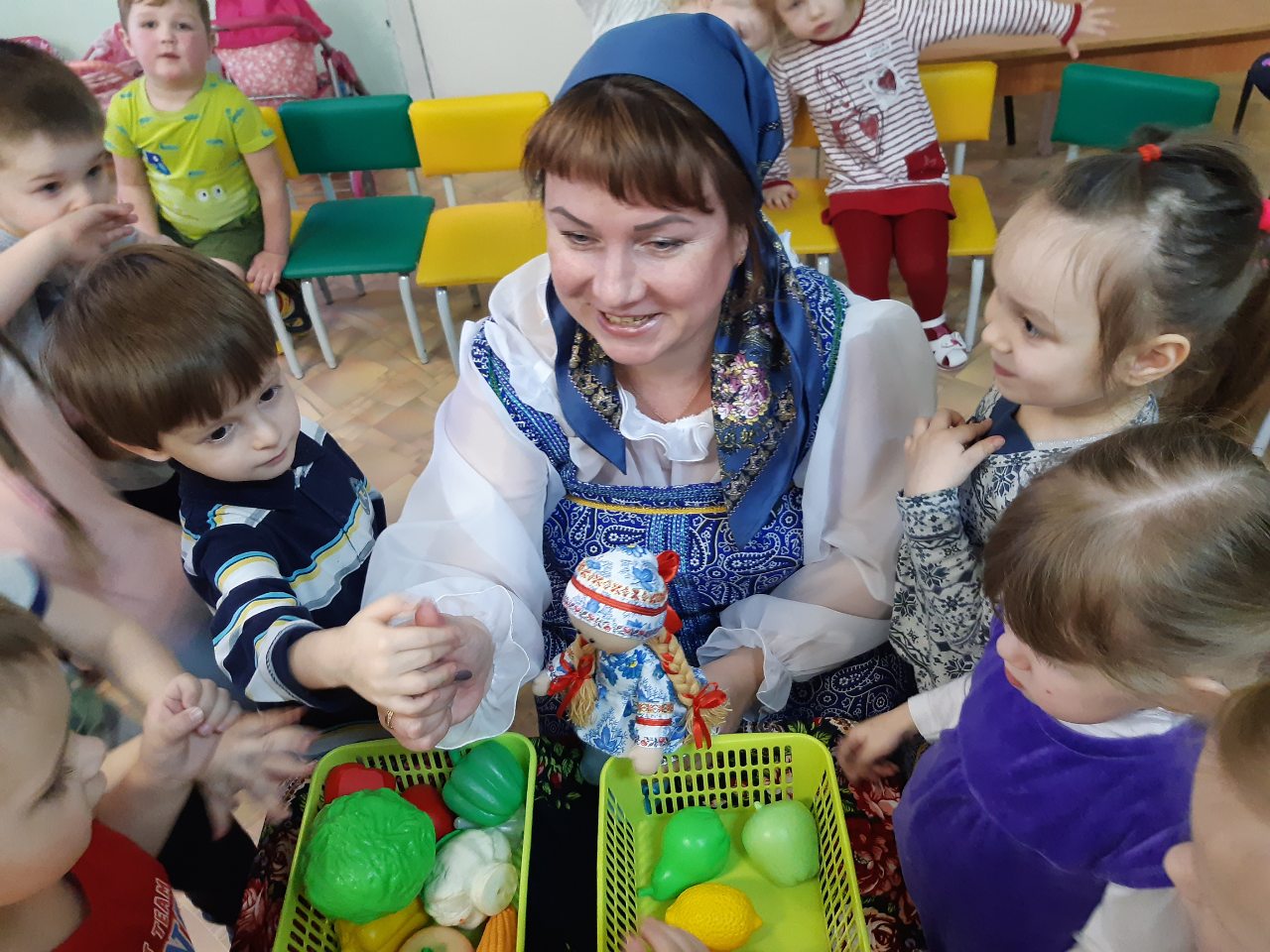 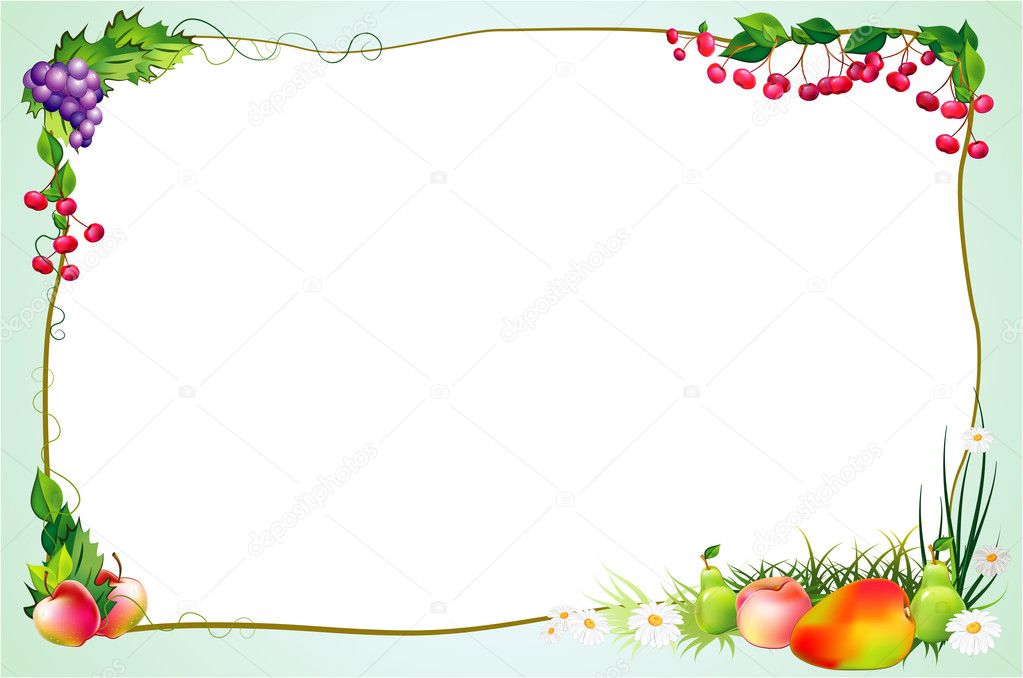 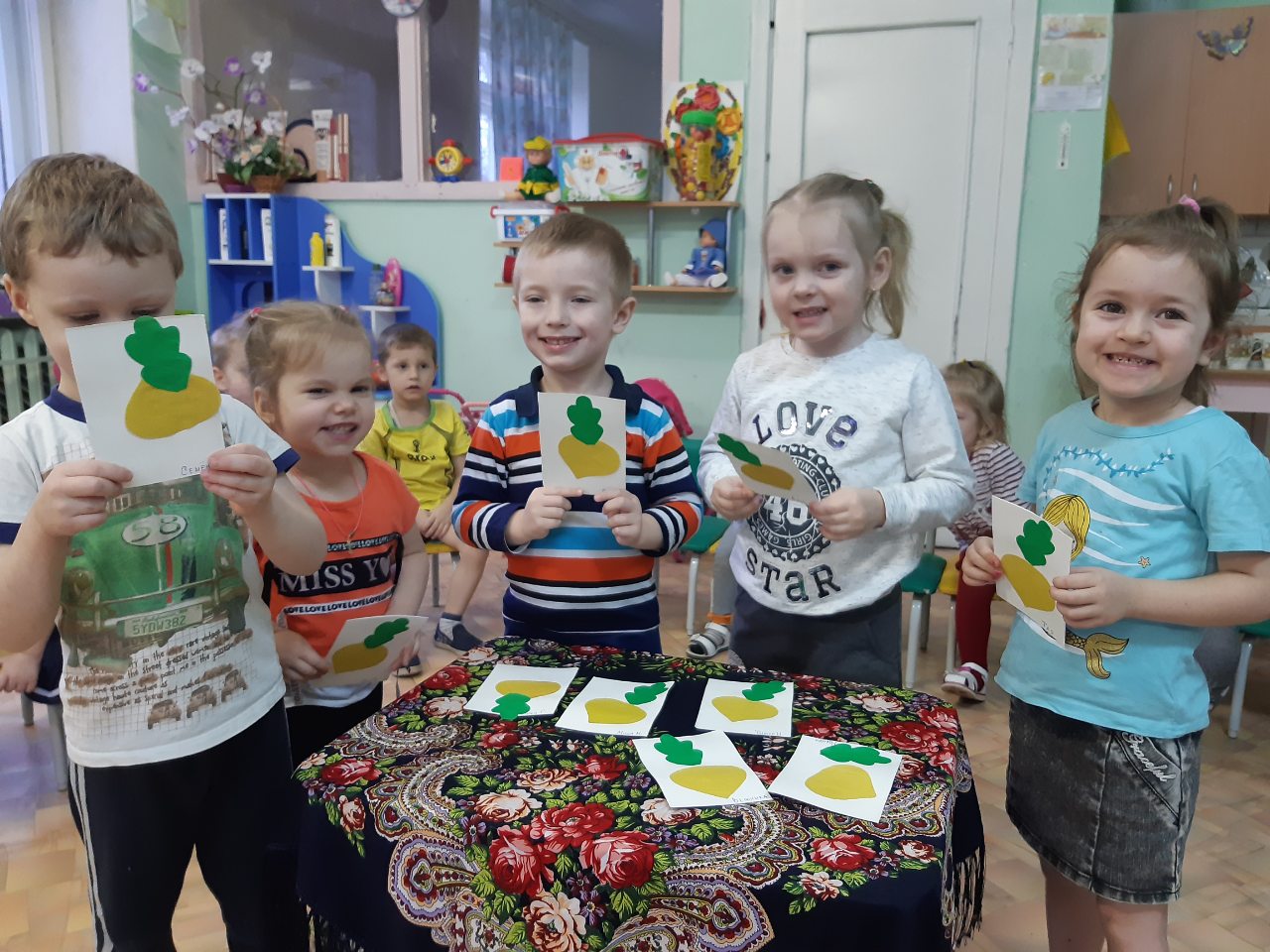